México Multicultural
Tema: La Cultura, posturas teóricas
Área Académica:   LICENCIATURA EN CONTADURÍA.

Profesor: L.E. Claudia Beatriz Lechuga Canto

Periodo: Enero-junio 2017
Resumen
La cultura esta relacionada con la diversidad y pluralidad de las sociedades mediante sus costumbres, formas de pensar, de vivir, de interactuar con su entorno.

Abstract
Culture is related to the diversity and plurality of societies through their customs, ways of thinking, living, interacting with their environment.
¿Qué imaginas cuando hablamos de cultura?
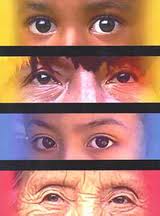 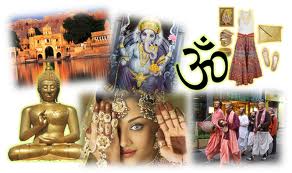 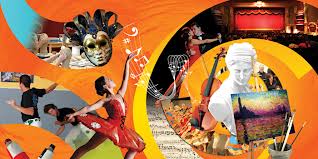 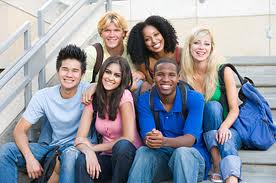 Cultura
Cultura
Conjunto de modos de vida y costumbres, conocimiento y grado de desarrollo artístico,  científico e industrial en una época o grupo social.
Conjunto de saberes y expresiones delimitadas por ciertas características comunes y restringidas a algunos sectores de la sociedad capaces de producirlos (artes plásticas, filosofía, literatura, cine, etc.).
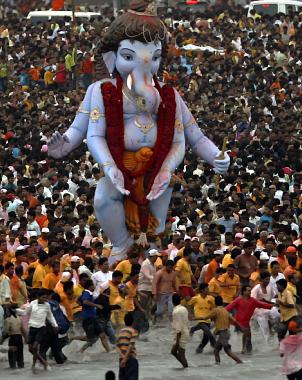 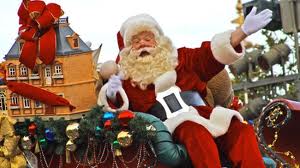 Las culturas cambian y evolucionan (no hay grados de cultura)
La cultura es independiente a la raza
No existen patrones de medida universales que permitan afirmar que una cultura es superior a otra. (Relativismo cultural)
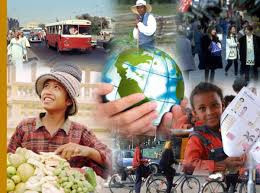 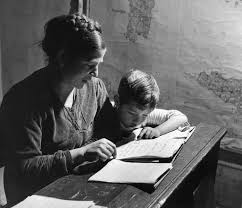 La cultura se adquiere socialmente.

Se aprende a través de la educación.

En la medida que crece el ser humano y se incorpora a la vida en sociedad.
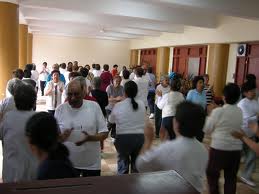 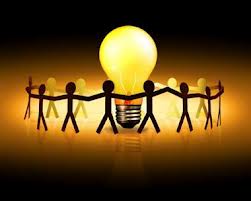 Las nociones culturales aprendidas son parte de la configuración de toda persona y a través de ellas las personas interpretan lo que les rodea y actúa en el mundo.
Modo de vida
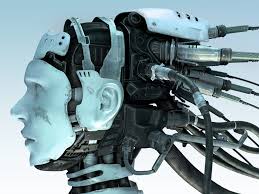 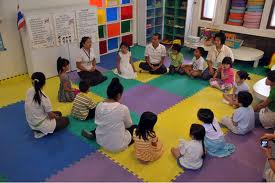 La cultura consiste en las formas de pensar, sentir y actuar, socialmente adquiridas, de los miembros de una determinada sociedad. 
Las culturas mantienen su continuidad mediante un proceso de endoculturación.
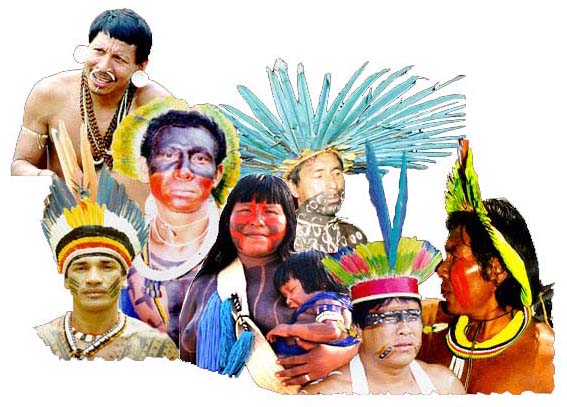 Endoculturación
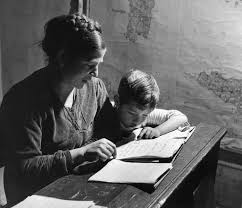 Proceso por el cual se transmite la cultura de una generación a la siguiente.
Difusión
Proceso mediante el cual se transmite la cultura de una sociedad a otra.
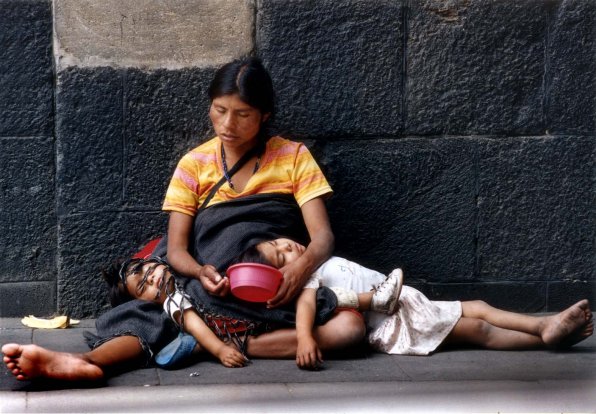 Conclusiones
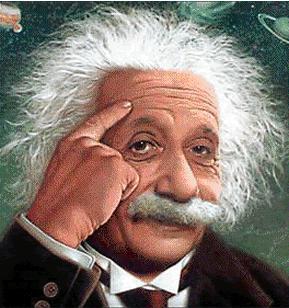 Referencias
George W. STOCKING (1966) “Franz Boas and thecultureconcept in historicalperspective”. American Anthropologist68 (4): 867-882.

Ward H. GOODENOUGH (1975) “Cultura, lenguaje y sociedad”, en El concepto de cultura: textos fundamentales, J. S. Kahn, comp., pp. 157-248. Barcelona: Anagrama.

Kaluf F. Cecilia (2005), Diversidad cultural http://unesdoc.unesco.org/images/0015/001512/151226s.pdf